How Does Real-World Evidence Expand Understanding of CDK4/6 Inhibitor Use in Special Populations With HR+/HER2- Metastatic Breast Cancer?
Adam Brufsky, MD, PhD
Professor of Medicine
Co-Director, Comprehensive Breast Cancer Center
University of Pittsburgh Cancer Institute
Pittsburgh, Pennsylvania
Disclaimer
The views and opinions expressed in this educational activity are those of the faculty and do not necessarily represent the views of TotalCME, Inc., the CME providers, or the companies providing educational grants. This presentation is not intended to define an exclusive course of patient management; the participant should use their clinical judgment, knowledge, experience, and diagnostic skills in applying or adopting for professional use any of the information provided herein. Any procedures, medications, or other courses of diagnosis or treatment discussed or suggested in this activity should not be used by clinicians without evaluation of their patient's conditions and possible contraindications or dangers in use, review of any applicable manufacturer’s product information, and comparison with recommendations of other authorities. Links to other sites may be provided as additional sources of information.
RWE to Address Populations Not Included inClinical Trials
Male breast cancer patients
Asians
African Americans
RWE, real-world evidence.
Real-World Data of Palbociclib in Combination with Endocrine Therapy for the Treatment of Metastatic Breast Cancer in Men: Cohort Selection
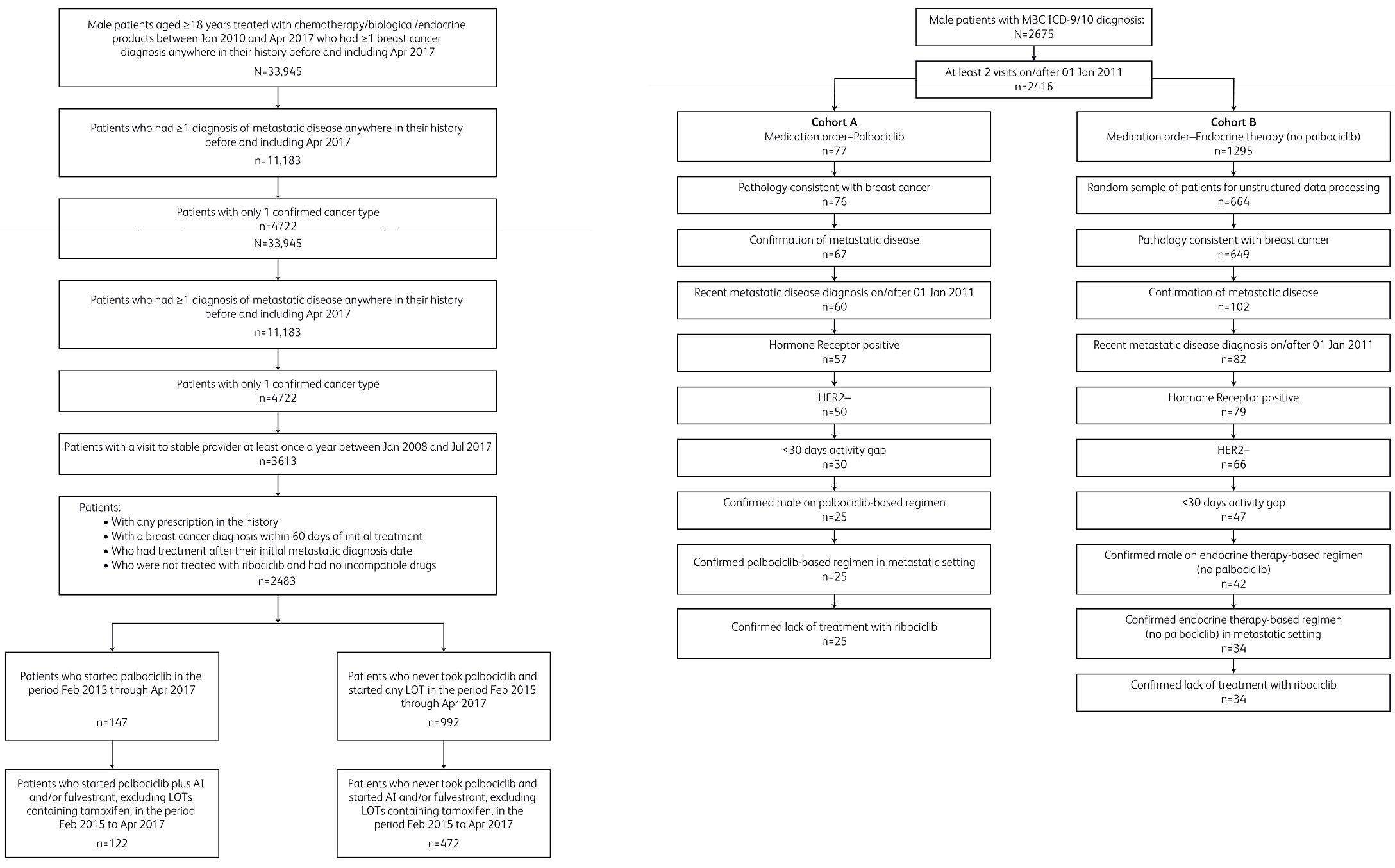 a)
b)
(a) Pharmacy and medical records database; (b) EHR-derived database.
AI, aromatase inhibitor; EHR, electronic health record; HER2-, human epidermal growth factor receptor 2-negative; ICD, International Classification of Diseases; LOT, line of therapy; MBC, metastatic breast cancer. 
Kraus AL, et al. Clin Pharmacol Ther. 2022;111(1):302-9.
Baseline Demographics and Disease Characteristics of Patients in the EHR-Derived Database
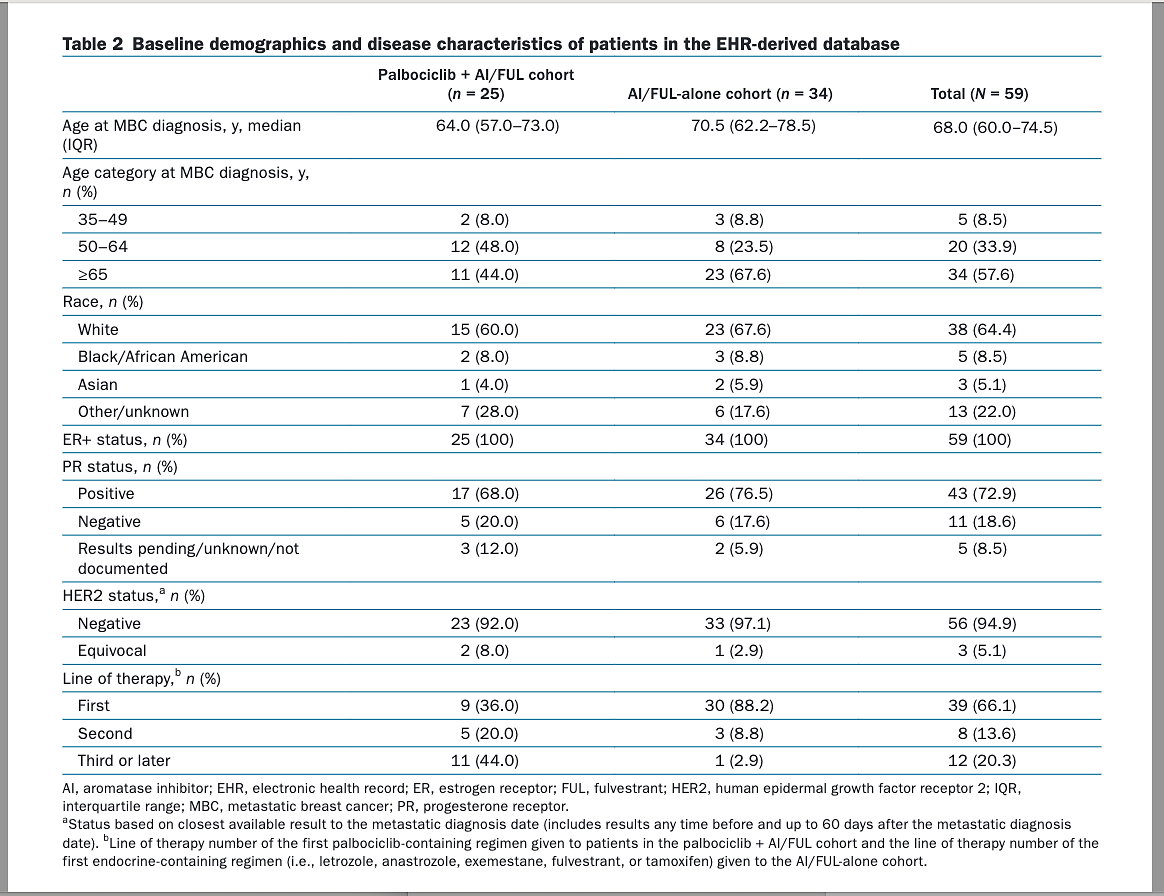 aStatus based on closest available result to the metastatic diagnosis date (includes results any time before and up to 60 days after the metastatic diagnosis date); bLine of therapy number of the first Palbociclib-containing regimen given to patients in the palbociclib +AI/FUL cohort and the line of therapy number of the first endocrine-containing regimen (i.e., letrozole, anastrozole, exemestane, fulvestrant, or tamoxifen) given to the AI/FUL-alone cohort.
ER, estrogen receptor; FUL, fulvestrant; IQR, interquartile range; PR, progesterone receptor.
Kraus AL, et al. Clin Pharmacol Ther. 2022;111(1):302-9.
Duration of Therapy in the First-Line Setting
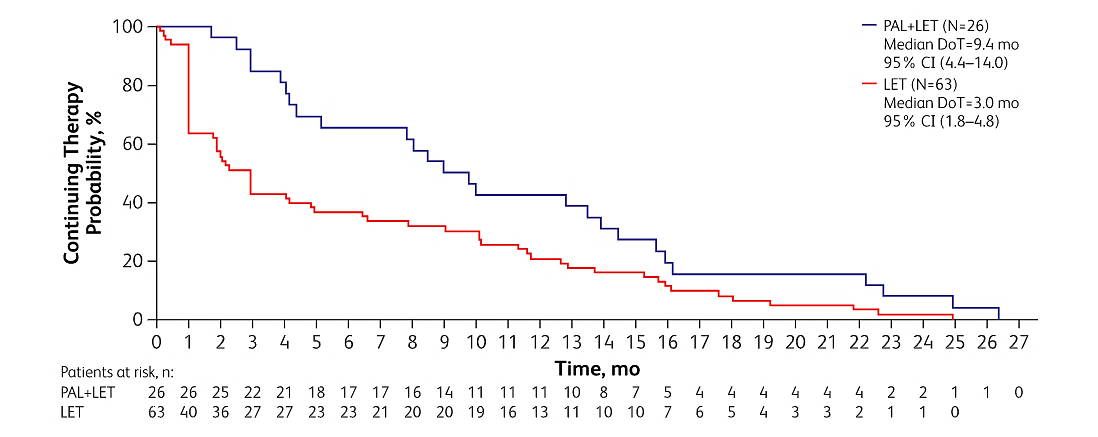 Pharmacy and medical records database. 
Kaplan-Meier plot of duration of therapy in the first-line setting comparing PAL + LET with LET alone.
CI, confidence interval; DoT, duration of therapy; LET, letrozole; PAL, palbociclib. 
Kraus AL, et al. Clin Pharmacol Ther. 2022;111(1):302-9.
Real-World Clinical Data of Palbociclib in Asian MBC Patients: Experiences from Eight Institutions
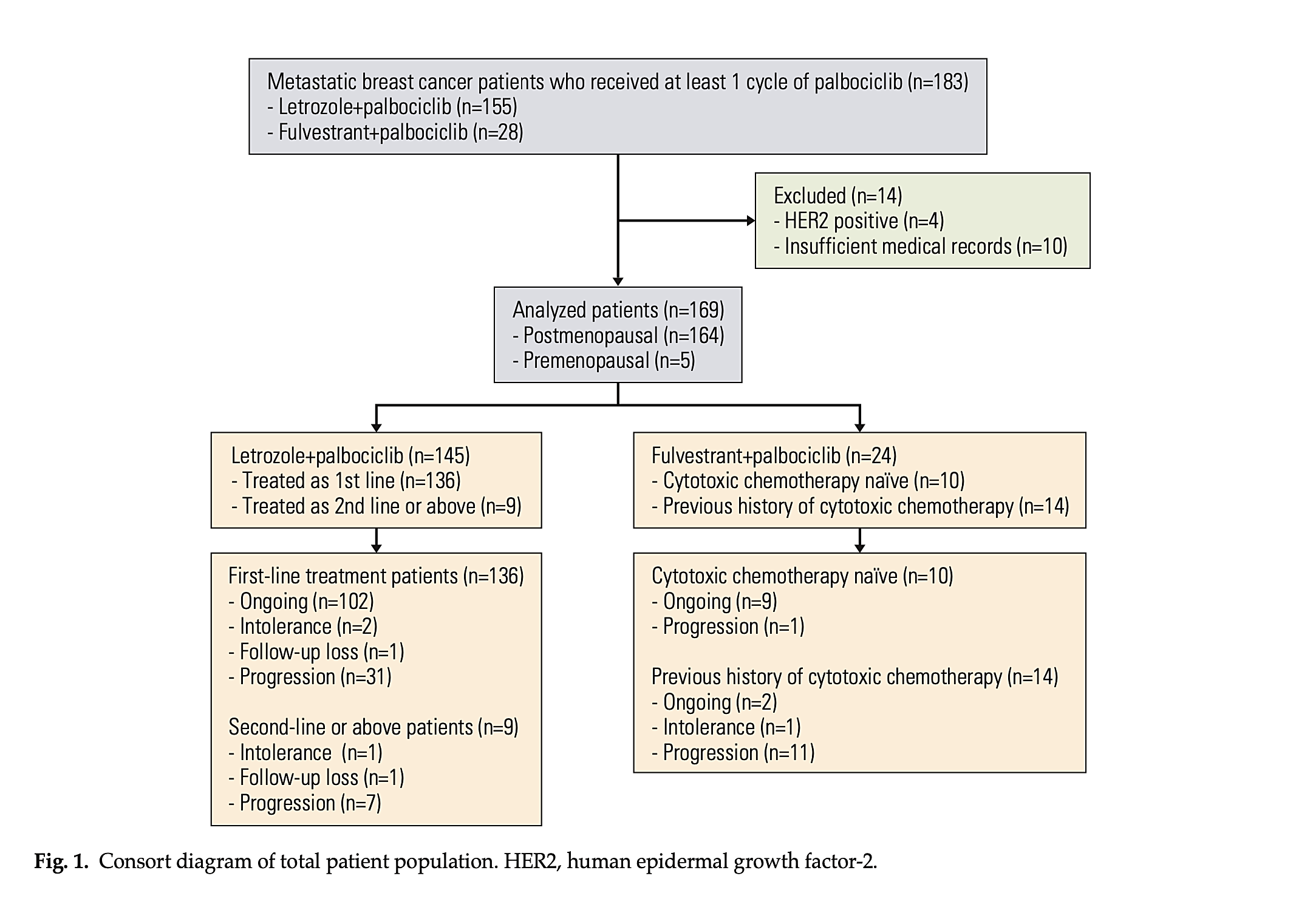 Lee J, et al. Cancer Res Treat. 2021;53(2):409-23.
Progression-Free Survival
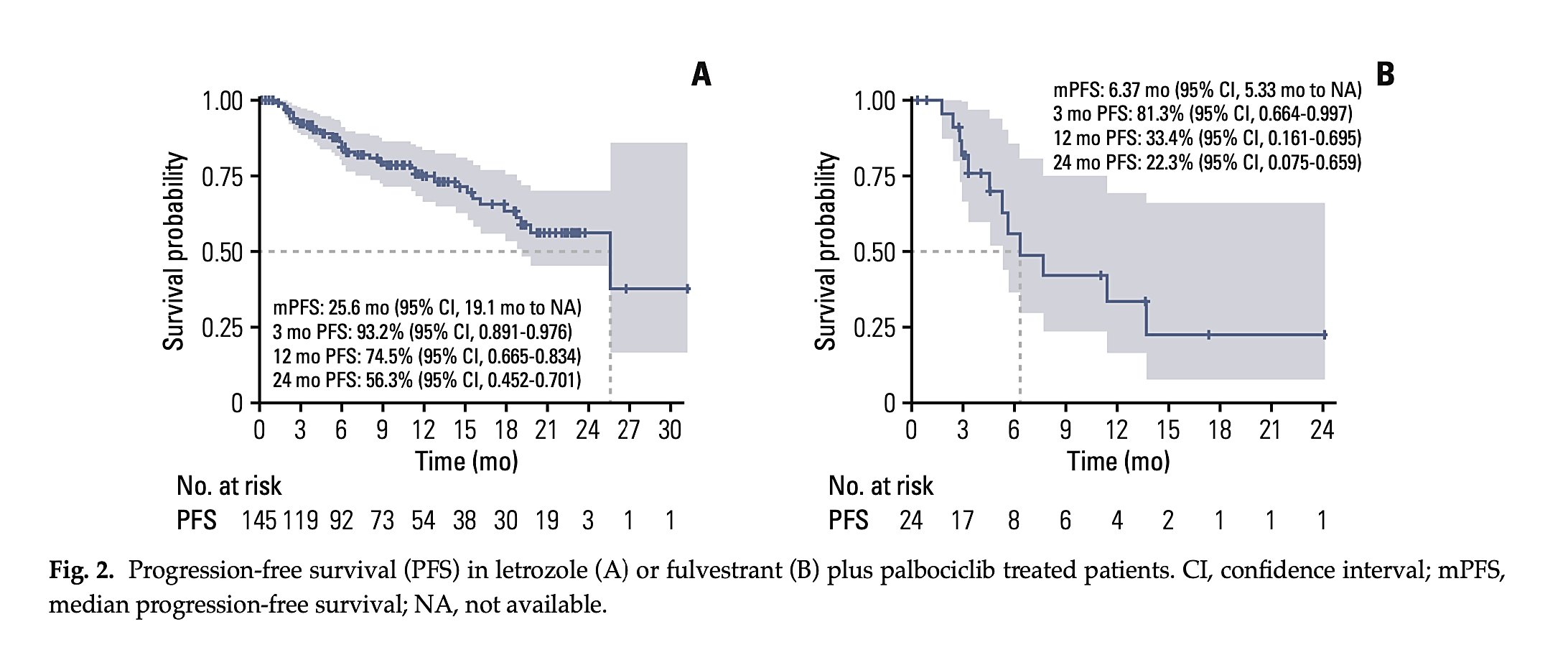 Progression-free survival in letrozole (A) or fulvestrant (B) plus palbociclib treated patients.
mPFS, median progression-free survival; NA, not available.
Lee J, et al. Cancer Res Treat. 2021;53(2):409-423.
Best Overall Response In Patients with Measurable Disease
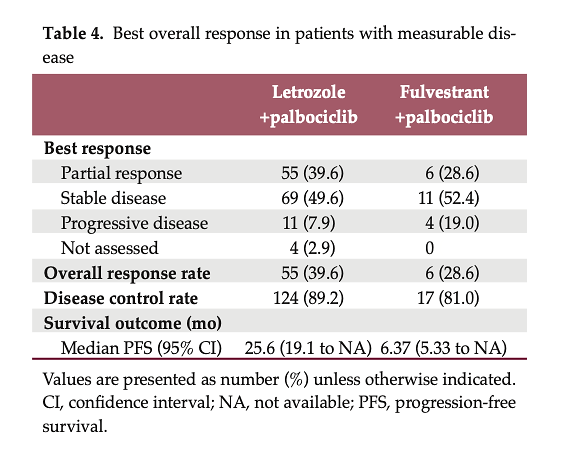 PFS, progression-free survival.
Lee J, et al. Cancer Res Treat. 2021;53(2):409-23.
Real-World Effectiveness of Palbociclib Plus Aromatase Inhibitors in African American Patients with MBC
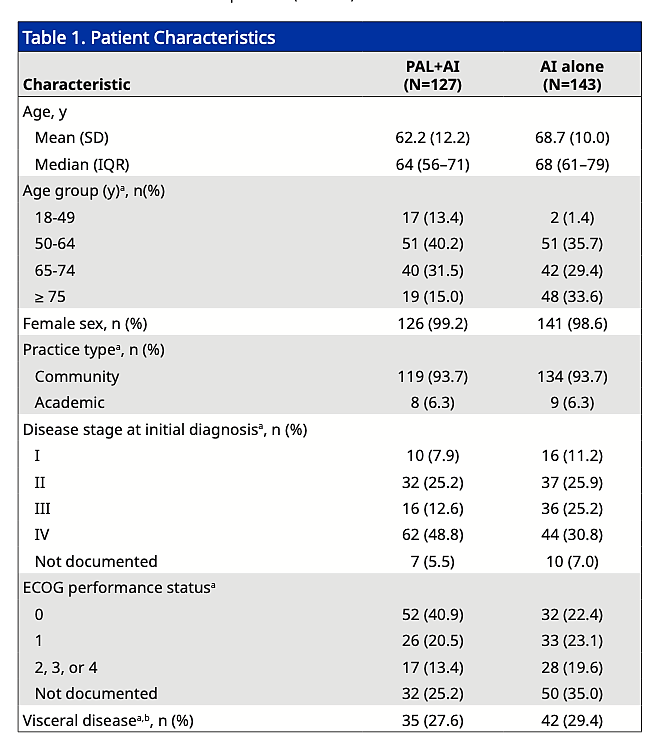 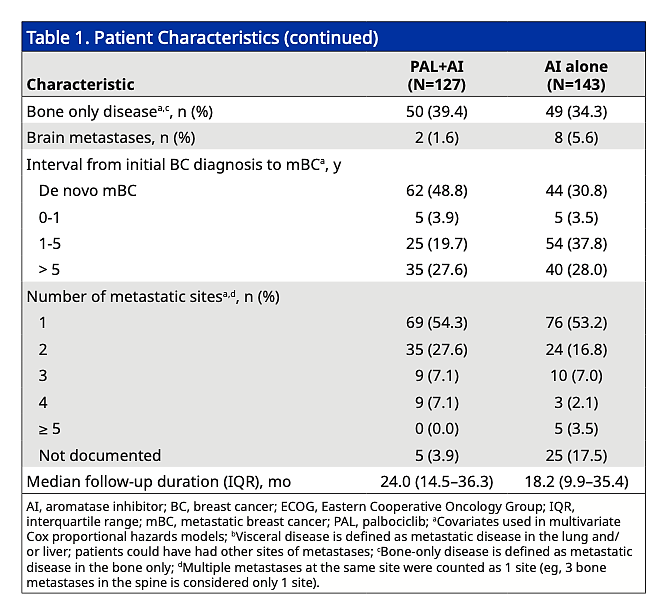 aCovariates used in multivariate Cox proportional hazards models; bVisceral disease is defined as metastatic disease in the lung and/or liver; patients could have had other sites of metastases; cBone-only disease is defined as metastatic disease in the bone only; dMultiple metastases at the same site were counted as 1 site (e.g., 3 bone metastases in the spine is considered only 1 site).
BC, breast cancer; ECOG, Eastern Cooperative Oncology Group; IQR, interquartile range.
Rugo H, et al. SABCS 2022. Abstract P3-01-15.
Survival Outcomes
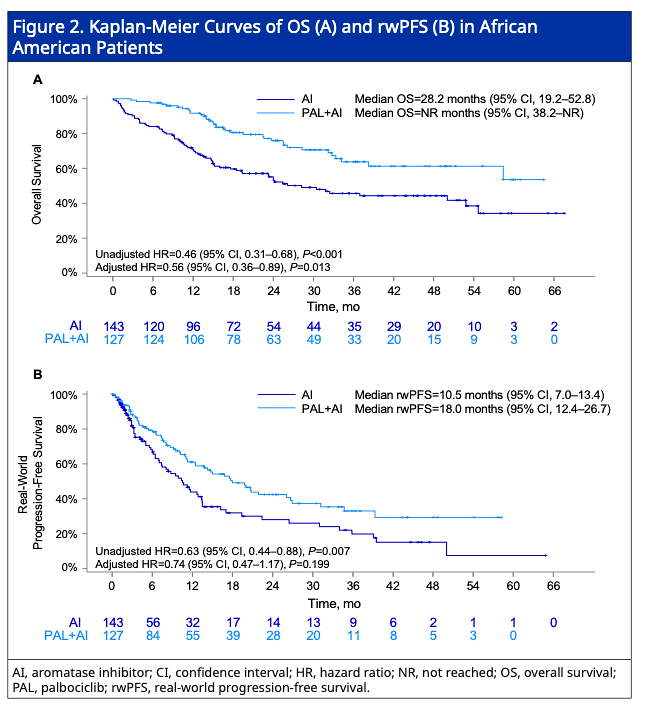 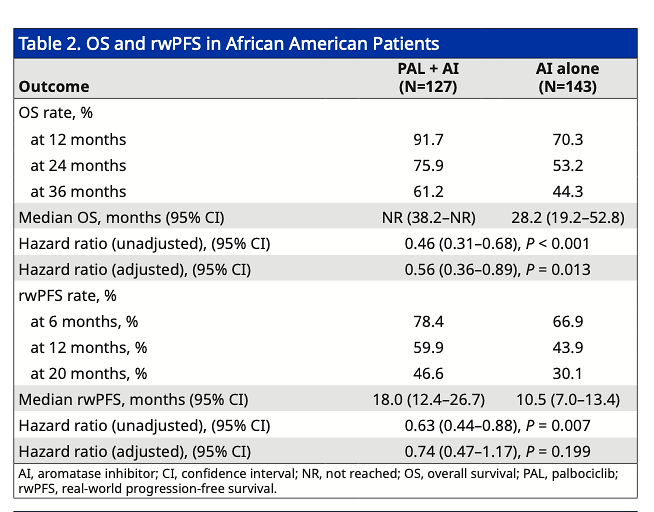 HR, hazard ratio; NR, not reached; OS, overall survival; rwPFS, real-world progression-free survival.
Rugo H, et al. SABCS 2022. Abstract P3-01-15.
Real-World Evidence in Special Populations
RWE helps with understanding CDK4/6 in special populations
HR consistent with RCTs in all scenarios
Absolute PFS consistent with RCT data for Asians and AAs
Data can be used for shared decision making
AA, African American; CDK, cyclin-dependent kinase; RCT, randomized controlled trial.